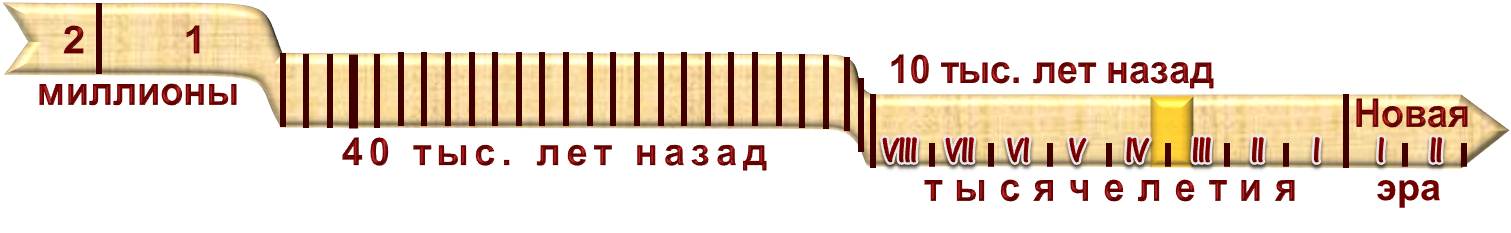 ОБЩИЙ ВЗГЛЯД НА ПЕРВОБЫТНУЮ ИСТОРИЮ
Образовательная система «Школа 2100». 
Данилов Д.Д. и др. Всеобщая история. 5-й класс. История Древнего мира. 
Автор презентации: Казаринова Н.В. (учитель, г. Йошкар-Ола).
© ООО «Баласс», 2013
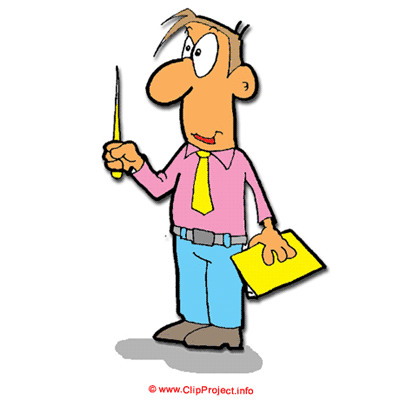 ОПРЕДЕЛЯЕМ ПРОБЛЕМУ
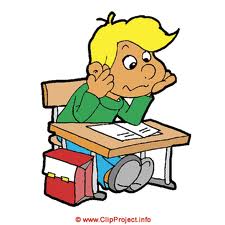 В древности не было ни компьютера, ни мобильника, ни машин, ни кино!.. Подумаешь, придумывали какой-то примитив…
А ты можешь себе представить, какой была бы наша жизнь, если бы не было этого «примитива»?
Сравни высказывания Антошки и  Источниковеда. В чём противоречие, какой возникает вопрос? 
Сравни вопрос с авторским.
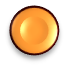 ОПРЕДЕЛЯЕМ ПРОБЛЕМУ
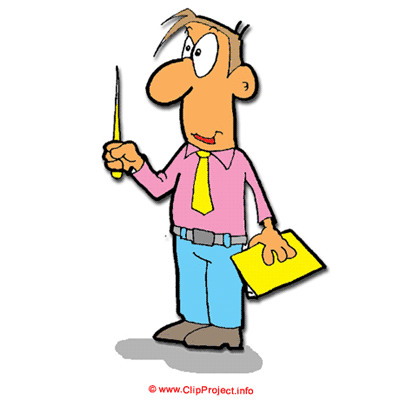 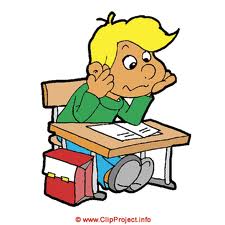 ЗАМЕТЕН ЛИ ПРОГРЕСС В ИСТОРИИ ЧЕЛОВЕЧЕСТВА?
ВАША ФОРМУЛИРОВКА ПРОБЛЕМЫ МОЖЕТ НЕ СОВПАДАТЬ С АВТОРСКОЙ. ПОЖАЛУЙСТА, ВЫБЕРИТЕ В КЛАССЕ ТУ ФОРМУЛИРОВКУ, КОТОРАЯ ВАМ НАИБОЛЕЕ ИНТЕРЕСНА!
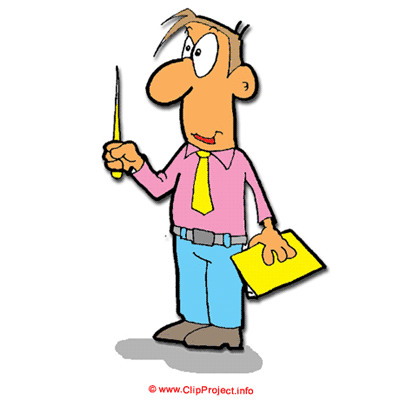 ОТКРЫВАЕМ НОВЫЕ ЗНАНИЯ
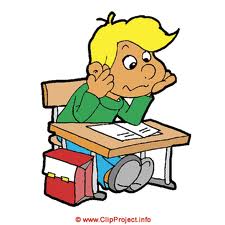 1. ЭТАПЫ РАЗВИТИЯ ПЕРВОБЫТНОЙ ИСТОРИИ
2. ЗНАНИЯ И УМЕНИЯ ПЕРВОБЫТНОГО ОБЩЕСТВА
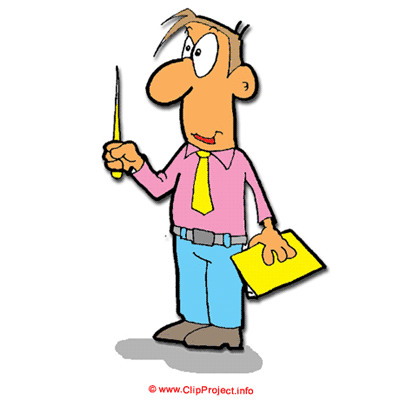 ЭТАПЫ РАЗВИТИЯ ПЕРВОБЫТНОЙ ИСТОРИИ
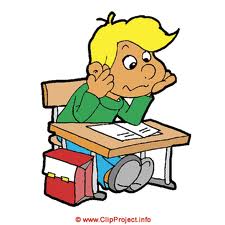 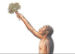 Миллионы лет
35
30
20
10
9
5
2
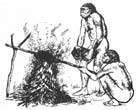 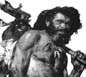 Повышенный уровень. Используя ленту времени на слайде учебника, раздели на этапы первобытную историю, дай названия этапам и рубежам.
Тысячи лет назад
900
800
700
600
500
400
300
200
100
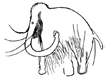 Тысячи лет назад
35
30
20
12
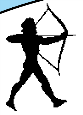 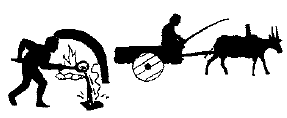 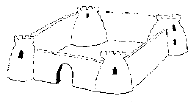 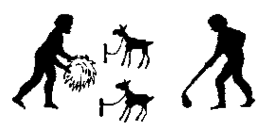 Тысячи лет назад
11
10
9
8
7
6
5
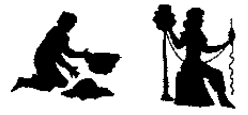 [Speaker Notes: Анимация поставлена на щелчок. Происходит выцветание задания и появление ленты времени со стр. 48
Для выполнения задания необходимо воспользоваться встроенными средствами Microsoft  PPT в режиме просмотра (инструмент «ПЕРО»)]
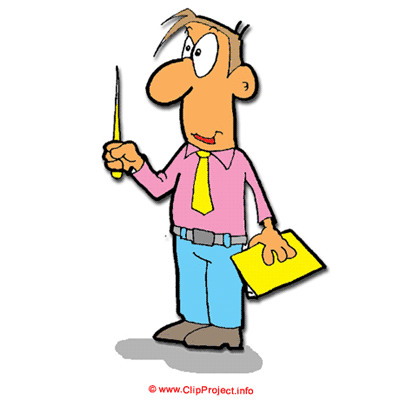 ЭТАПЫ РАЗВИТИЯ ПЕРВОБЫТНОЙ ИСТОРИИ
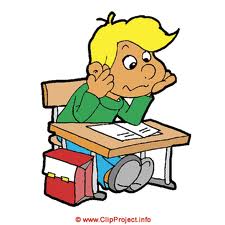 Необходимый уровень. Расставь события и явления в правильной последовательности.
1. Перестав бродить от одной охотничьей
стоянки к другой, люди стали строить
постоянные посёлки.
2. Пещеры, полуземлянки и шалаши
первобытных людей обустроены очагами
и ямами–хранилищами.
3. Поселения – центры власти, хозяйства и
религии – стали называть городами.
. . .
. . .
. . .
[Speaker Notes: Выполнение задания в режиме просмотра возможно при использовании встроенных средств Microsoft PPT (инструмент «ПЕРО»)]
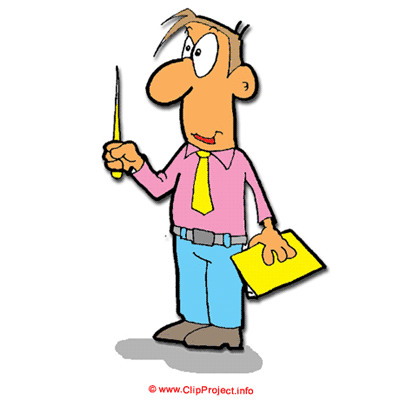 ЭТАПЫ РАЗВИТИЯ ПЕРВОБЫТНОЙ ИСТОРИИ
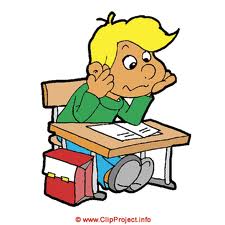 Повышенный уровень. Какой процесс здесь представлен: упадка или развития первобытного общества? Приведи одно–два доказательства своей точки зрения.
Максимальный уровень. Для доказательства используй материал, не изученный на уроках.
. . .
. . .
. . .
[Speaker Notes: Выполнение задания в режиме просмотра возможно при использовании встроенных средств Microsoft PPT (инструмент «ПЕРО»)]
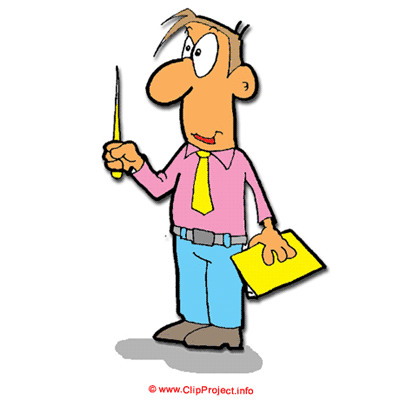 ЗНАНИЯ И УМЕНИЯ ПЕРВОБЫТНОГО ОБЩЕСТВА
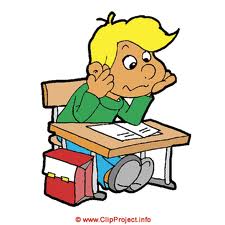 Необходимый уровень. Подчеркни в списке названия занятий, которые относятся к производству продуктов:
собирание ягод, выращивание пшеницы, рыбная ловля, охота на мамонта, разведение диких коз, обработка земли, собирание съедобных корешков.
Повышенный уровень. Сформулируй своими словами и запиши, что такое производящее хозяйство.
[Speaker Notes: Выполнение задания в режиме просмотра возможно при использовании встроенных средств Microsoft PPT (инструмент «ПЕРО»)]
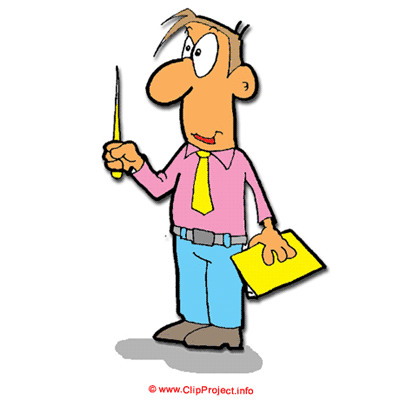 ЗНАНИЯ И УМЕНИЯ ПЕРВОБЫТНОГО ОБЩЕСТВА
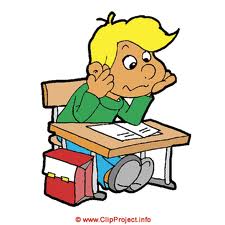 Необходимый уровень. Если условно принять, что одно поколение сменяется за 15 лет, подсчитай по ленте времени, сколько лет и смен поколений потребовалось природе, чтобы обезьяноподобные животные развились в «человека разумного»?
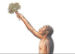 Миллионы лет
35
30
20
10
9
5
2
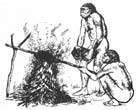 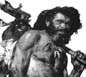 Тысячи лет назад
900
800
100
700
600
500
400
300
200
[Speaker Notes: Для выполнения задания необходимо воспользоваться встроенными средствами Microsoft  PPT в режиме просмотра (инструмент «ПЕРО»)]
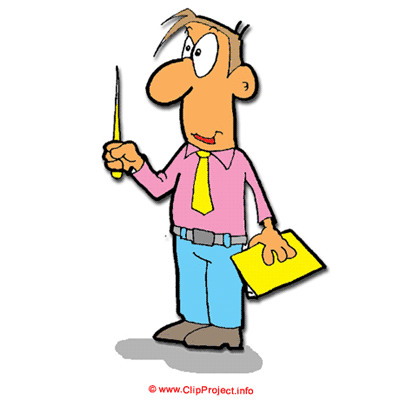 ЗНАНИЯ И УМЕНИЯ ПЕРВОБЫТНОГО ОБЩЕСТВА
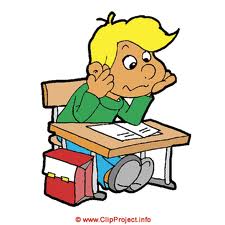 Повышенный уровень. Выполни задание на необходимом уровне. Подсчитай по ленте времени, сколько лет и смен поколений потребовалось «человеку разумному», чтобы от присваивания даров природы перейти к производству продуктов?
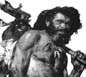 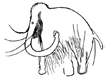 800
700
600
500
400
300
200
100
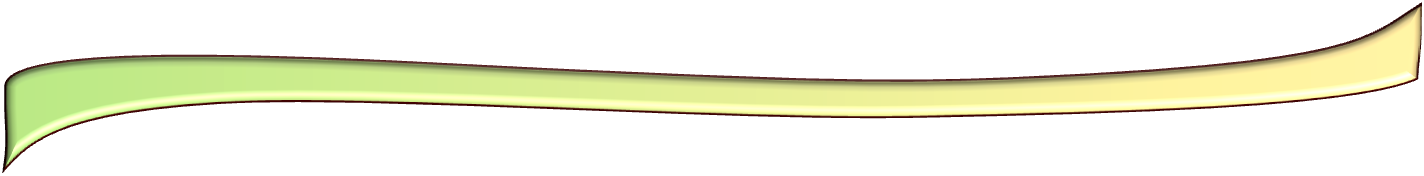 Тысячи лет назад
35
30
20
12
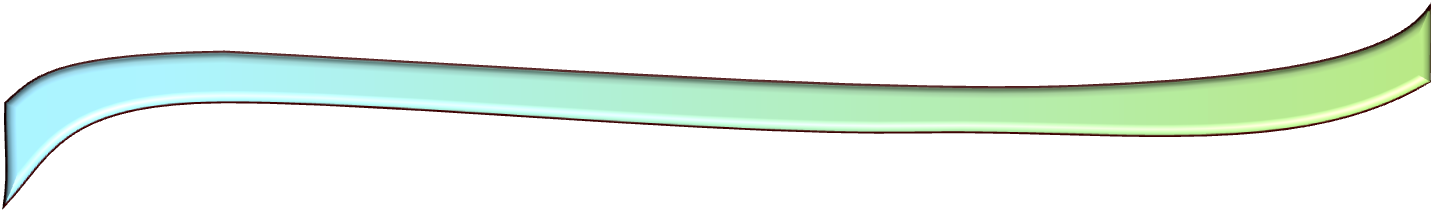 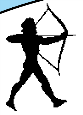 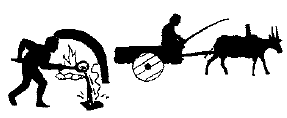 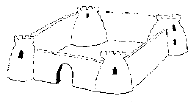 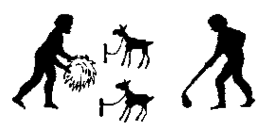 Тысячи лет назад
11
5
10
9
8
7
6
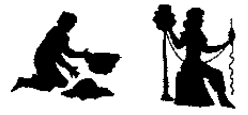 [Speaker Notes: Для выполнения задания необходимо воспользоваться встроенными средствами Microsoft  PPT в режиме просмотра (инструмент «ПЕРО»)]
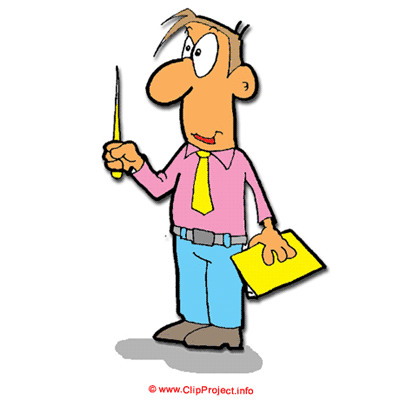 ЗНАНИЯ И УМЕНИЯ ПЕРВОБЫТНОГО ОБЩЕСТВА
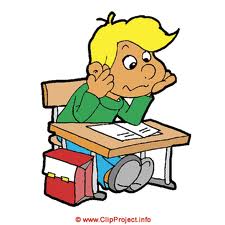 Повышенный уровень. Подсчитай по ленте времени, сколько лет и смен поколений потребовалось первым земледельцам, чтобы посёлки родовых общин преобразовались в города-государства?
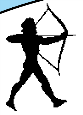 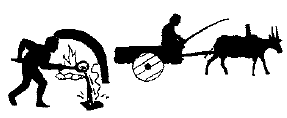 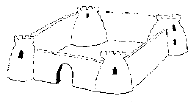 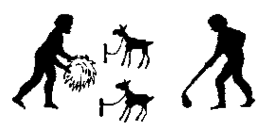 Тысячи лет назад
11
10
9
8
7
6
5
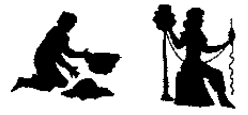 [Speaker Notes: Для выполнения задания необходимо воспользоваться встроенными средствами Microsoft  PPT в режиме просмотра (инструмент «ПЕРО»)]
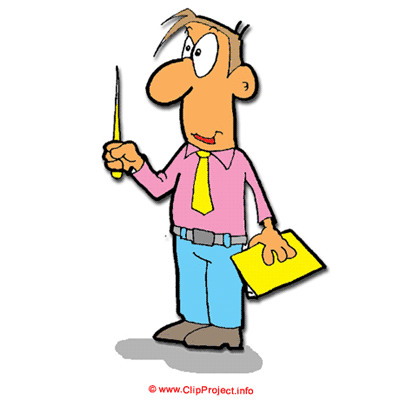 ПРИМЕНЯЕМ НОВЫЕ ЗНАНИЯ
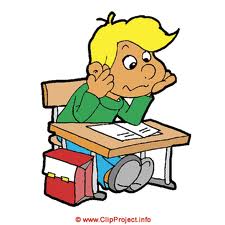 Необходимый уровень. Запиши своими словами определение первого понятия.
[Speaker Notes: Для выполнения задания необходимо воспользоваться встроенными средствами Microsoft  PPT в режиме просмотра (инструмент «ПЕРО»)]
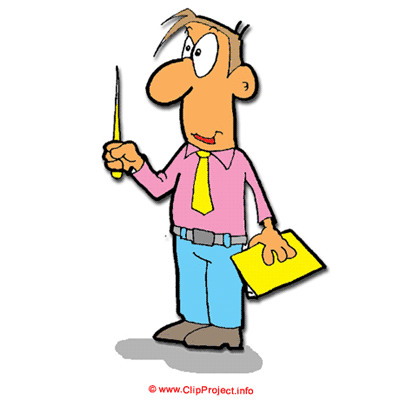 ПРИМЕНЯЕМ НОВЫЕ ЗНАНИЯ
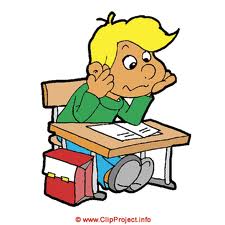 Повышенный уровень. Запиши своими словами определения всех понятий в таблице.
[Speaker Notes: Для выполнения задания необходимо воспользоваться встроенными средствами Microsoft  PPT в режиме просмотра (инструмент «ПЕРО»)]
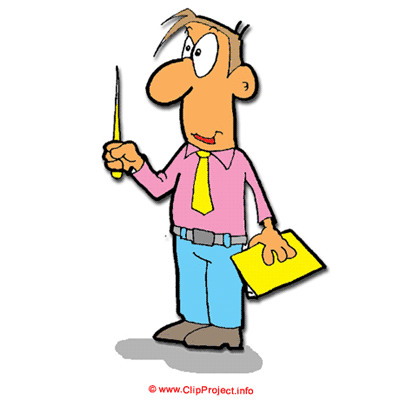 ПРИМЕНЯЕМ НОВЫЕ ЗНАНИЯ
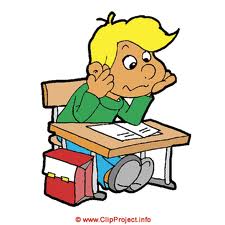 Максимальный уровень. Допиши в таблицу ещё одно понятие и его определение, которое логически сочеталось бы с последними двумя понятиями.
[Speaker Notes: Для выполнения задания необходимо воспользоваться встроенными средствами Microsoft  PPT в режиме просмотра (инструмент «ПЕРО»)]